NorTex Petroleum Cluster: Mobility Control by CO2 Foam – from Lab to Field Pilot in Texas
by

Prof. Arne Graue
Dept. of Physics and Technology
University of Bergen, NORWAY
Rice University's Consortium for Processes in Porous Media, Houston, TX, USA, April 21st, 2014.
Research Partners:
4 Universities in Texas, USA
Rice University, Houston, TX, USA
University of Houston, Houston, TX, USA
University of Texas at Austin, Austin, TX, USA
Texas A&M University, College Station, TX, USA

3 Universities in Norway:
University of Bergen, Bergen, Norway
University of Stavanger, Stavanger, Norway
NTNU, Trondheim, Norway

Industry partners
Statoil Petroleum ASA
Schlumberger
Objectives
Strengthen and coordinate petroleum research and education in Norway and Texas

Emphasize industry challenges in academia

How:
 Improve communication: industry and academia
 Provide industrial lecturers at the universities
 Support student and faculty exchange 
 Assist in facilitating industry funding
NorTex  Petroleum Cluster Board Members and DeputiesElected Chairman of the Board:Prof. Arne Graue, Dept. of Physics and Technology, U. of Bergen, Norway	Deputy: Prof. Tor Arne Johansen, Dept. of Earth Science, U. of Bergen, NorwayBoard Members:Prof. Tad Patzek, Department Chair, Dept. of Petr. and Geosystems Eng., UT at Austin, TX, USA	Deputy: Prof. Ron Steel, UT at Austin, TX, USA. Prof. Dan Hill, Department Head, Dept. of Petr. Eng., Texas A&M Univ., TX, USA.	Deputy: Assoc. Prof. David Schecther, Dept. of Petr. Eng., Texas A&M Univ., TX, USA. Svenn Ferry Utengen, Vice President Unconventional, Texas Area, Statoil, USA.	Deputy: Bruce Tocher, Manager Unconventional Hydrocarbons, Texas Area, Statoil, USA. Najib Abusalbi, Corporate University Relations Manager, Schlumberger, Houston, TX, USA Prof. George Hirasaki, Dept. of Chemical and Biomolecular Eng., Rice U., TX, USA.	Deputy: Ass. Prof.  Lisa Biswal, Dept. of Chem.. and Biomolecular Eng., Rice U., TX, USA Prof. Tom Holley, Director, Petr. Eng. Program, U. of Houston, TX, USA.	Deputy: Mike Nikolaou, Assoc. Prof. of Chemical Engineering, University of Houston Prof. Svein Skjæveland, Dept. of Petr. Eng., U. of Stavanger, Norway	Deputy: Assoc. Prof. Merete Madland, Dept. of Petr. Eng., U. of Stavanger, Norway Prof. Martin Landrø, Dept. of Petr. Eng. and Applied Geophysics, NTNU, Norway	Deputy: Prof. Ole Torsæter, Dept. of Petr. Eng. and Applied Geophysics, NTNU, Norway
CCUS as EOR: Integrated EOR (IEOR) for CO2 Sequestration
CO2 Foam for Mobility Control for EOR in 
Fractured Reservoirs in Texas
Collaboration: 11 Universities in France, The Netherlands, UK, USA and Norway
Coordinator: Arne Graue, Dept. of Physics, University of Bergen, NORWAY
Funding: The Research Council of Norway and oil companies
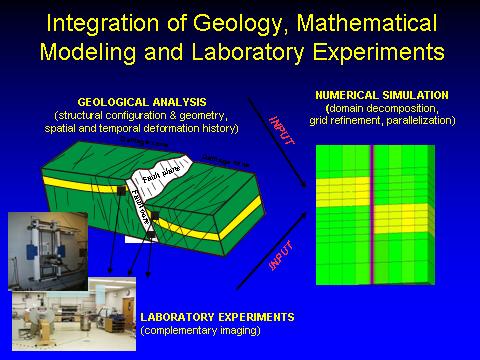 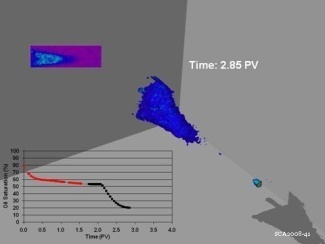 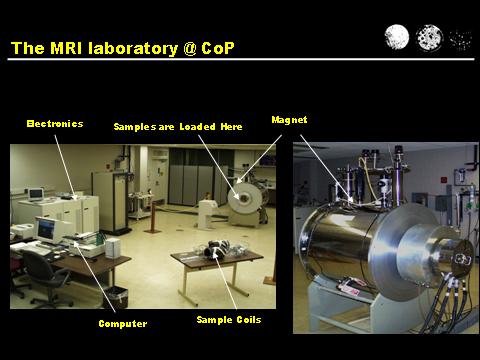 Lab to pilot field test
MRI of CO2 injection
Complementary NTI & MRI facilities
10-3-10-2m
101-103m
104-106m
10-1-100m
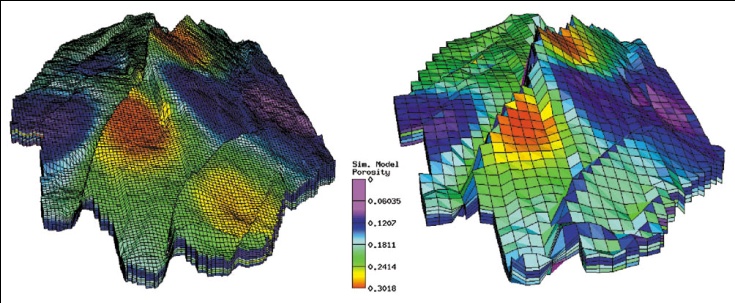 10-5-10-3m
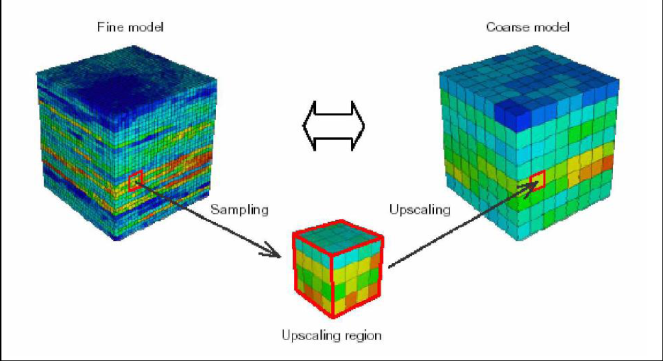 GRIDBLOCK SCALE
Length Scales
Petroleum Geo-Services Homepage www.pgs.com
Numerical Simulations
BLOCKSCALE
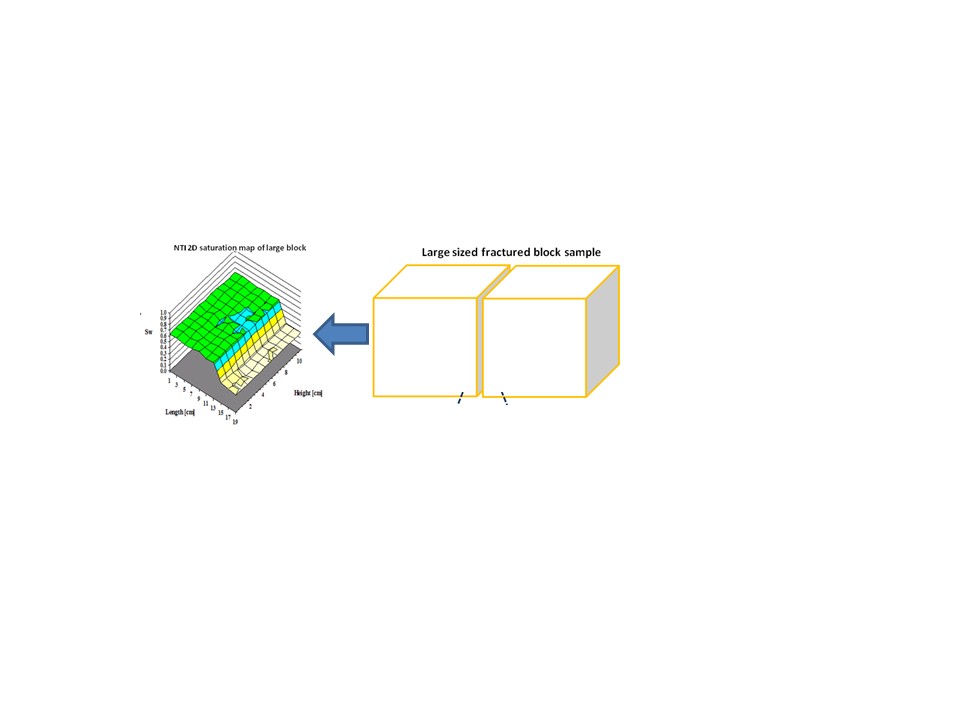 Nuclear Tracer
CORESCALE
Imaging techniques
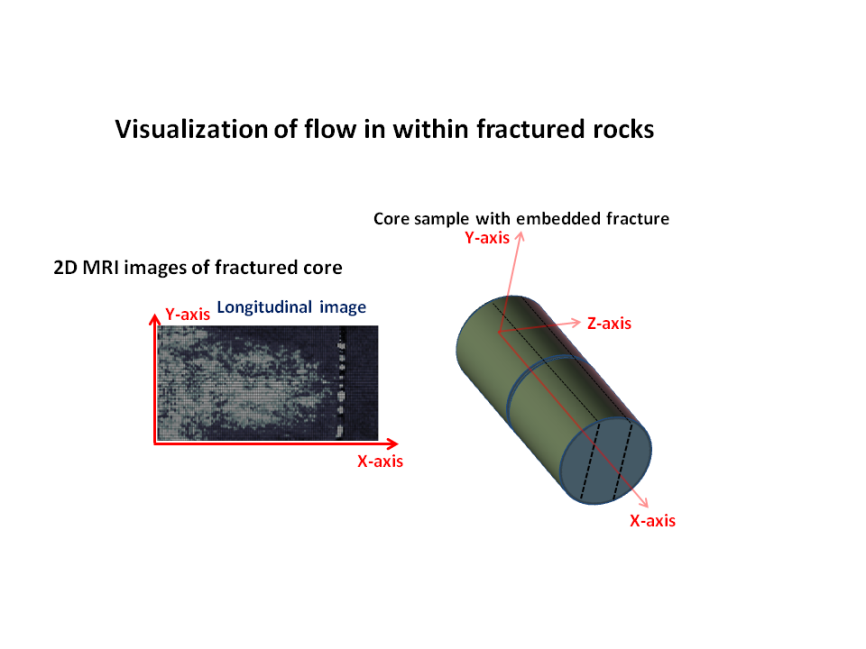 MRI and CT
MICROSCALE
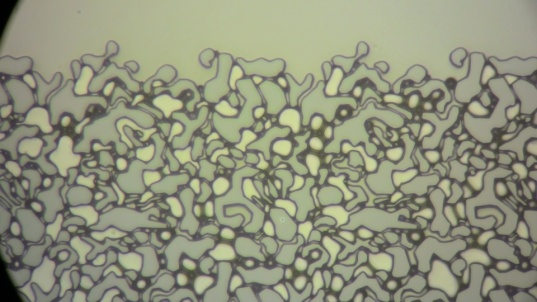 Microscopy
CO2 Foam for Mobility Control for EOR in Fractured Reservoirs in Texas
Project advantages:- CO2 is commercially available - Foam as mobility control- Researchers from 11 reputational universities- Up-scaling; major challenge in oil recovery- Fraction of costs of off-shore field tests- Fast results: short inter-well distances - 30 years experience in Texas on CO2 EOR- 4D seismic establishes a field laboratory
Dept. of Physics and Technology
Secondary CO2 injection in whole and fractured core plugs
Dept. of Physics and Technology
Length of diffusion and oil recovery during CO2 injection in fractured systems
CT-imaging of CO2 core floods
Normalization scan:
Dry core
100% CO2 saturated
100% oil saturated
Provides
Porosity map of core
Spatial fluid saturation

Resolution: 0.156mm*0.156mm*0.5 mm
[Speaker Notes: Forklar hvordan CT scanning fungerer
Forklar hvorfor vi trenger normaliseringsskann
Vis film av det tørre scannet av kjernen, der lave tettheter er gjort transparent for å vise restene av organisk aktivitet i kjernen]
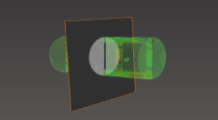 XY-plane
0.0 hrs
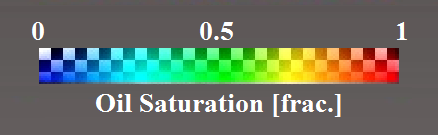 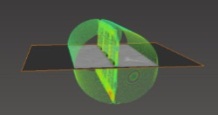 XZ-plane
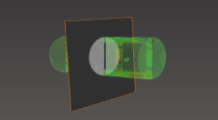 XY-plane
0.8 hrs
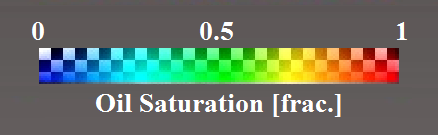 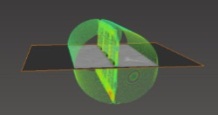 XZ-plane
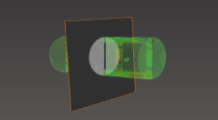 XY-plane
1.1 hrs
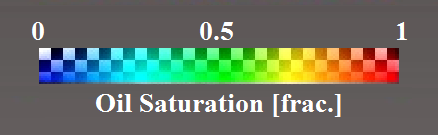 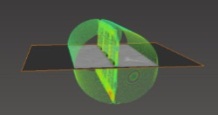 XZ-plane
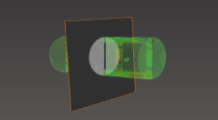 XY-plane
1.8 hrs
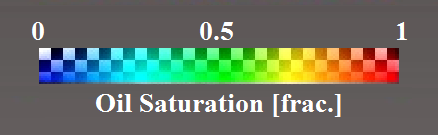 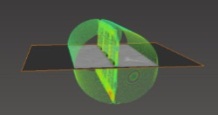 XZ-plane
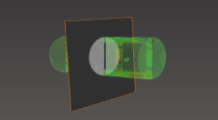 XY-plane
2.3 hrs
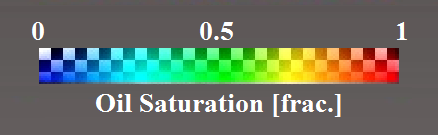 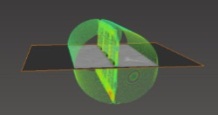 XZ-plane
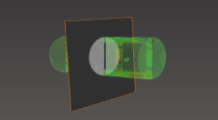 XY-plane
2.8 hrs
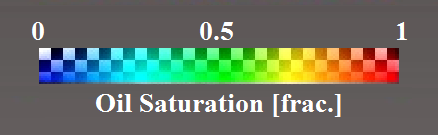 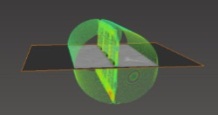 XZ-plane
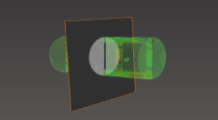 XY-plane
3.1 hrs
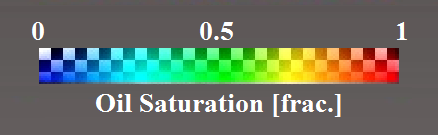 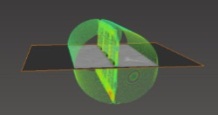 XZ-plane
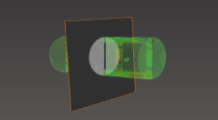 XY-plane
3.7 hrs
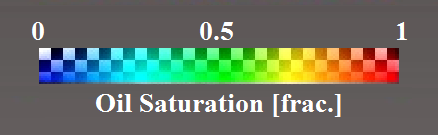 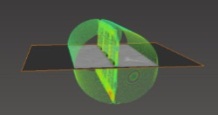 XZ-plane
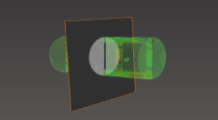 XY-plane
4.2 hrs
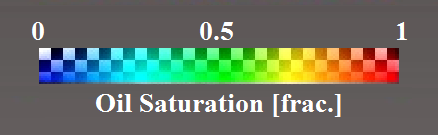 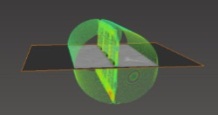 XZ-plane
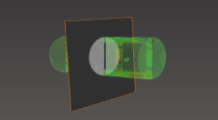 XY-plane
4.7 hrs
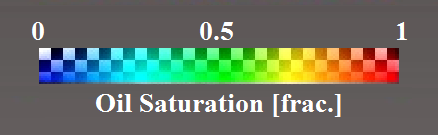 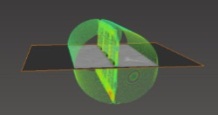 XZ-plane
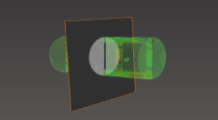 XY-plane
5.7 hrs
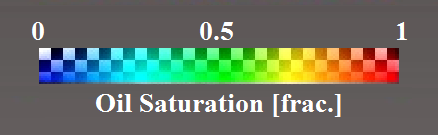 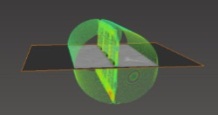 XZ-plane
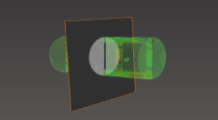 XY-plane
13.6 hrs
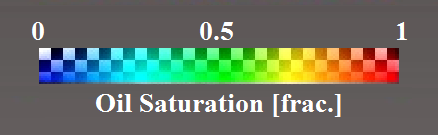 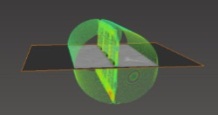 XZ-plane
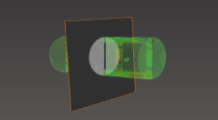 XY-plane
20.4 hrs
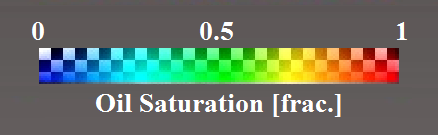 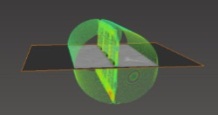 XZ-plane
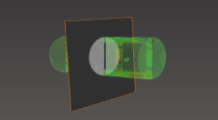 XY-plane
23.3 hrs
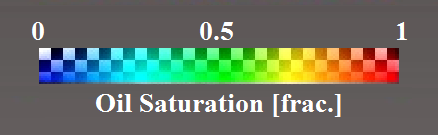 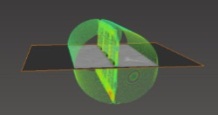 XZ-plane
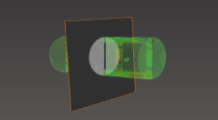 XY-plane
25.9 hrs
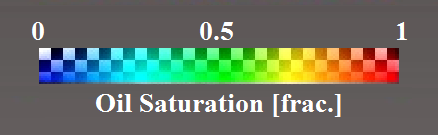 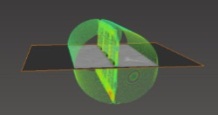 XZ-plane
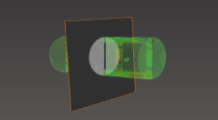 XY-plane
28.8 hrs
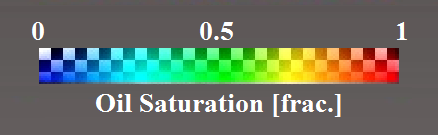 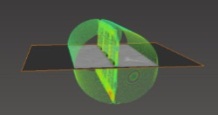 XZ-plane
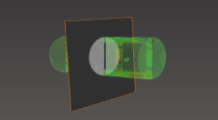 XY-plane
45.6 hrs
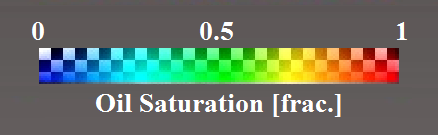 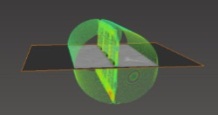 XZ-plane
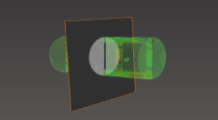 XY-plane
56.8 hrs
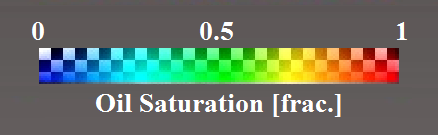 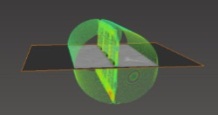 XZ-plane
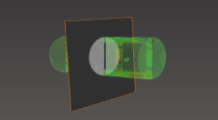 XY-plane
72.6 hrs
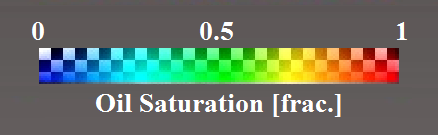 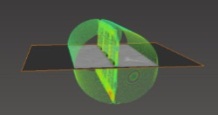 XZ-plane
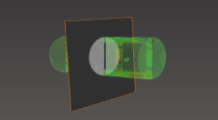 XY-plane
93.3 hrs
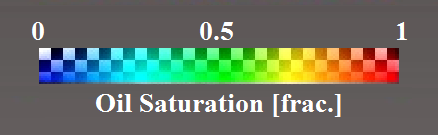 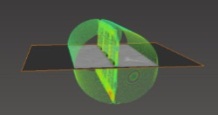 XZ-plane
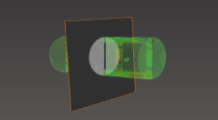 XY-plane
97.3 hrs
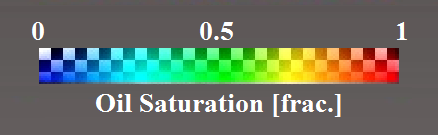 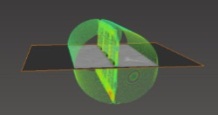 XZ-plane
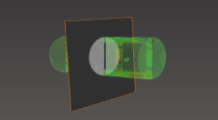 XY-plane
102.1 hrs
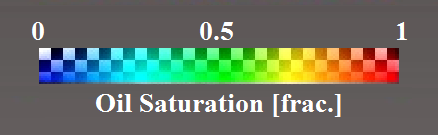 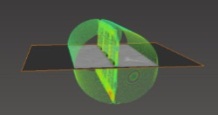 XZ-plane
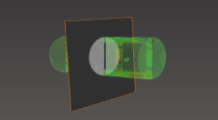 XY-plane
Rf = 96.0 %
117.8 hrs
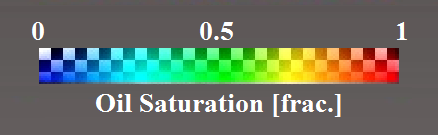 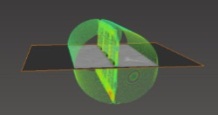 XZ-plane
Dept. of Physics and Technology
Oil-Wet Carbonate Core Plugs: IEOR (WF + CO2 + CO2-foam)
Dept. of Physics and Technology
Oil-Wet Carbonate Core Plugs: IEOR (WF+CO2-foam)
Dept. of Physics and Technology
Comparison between miscible CO2 injection and immiscible and miscible CO2-foam
Thank you!